Thứ sáu, ngày 9 tháng 9 năm 2022Môn: ToánBài: Vị trí (tiết 2)
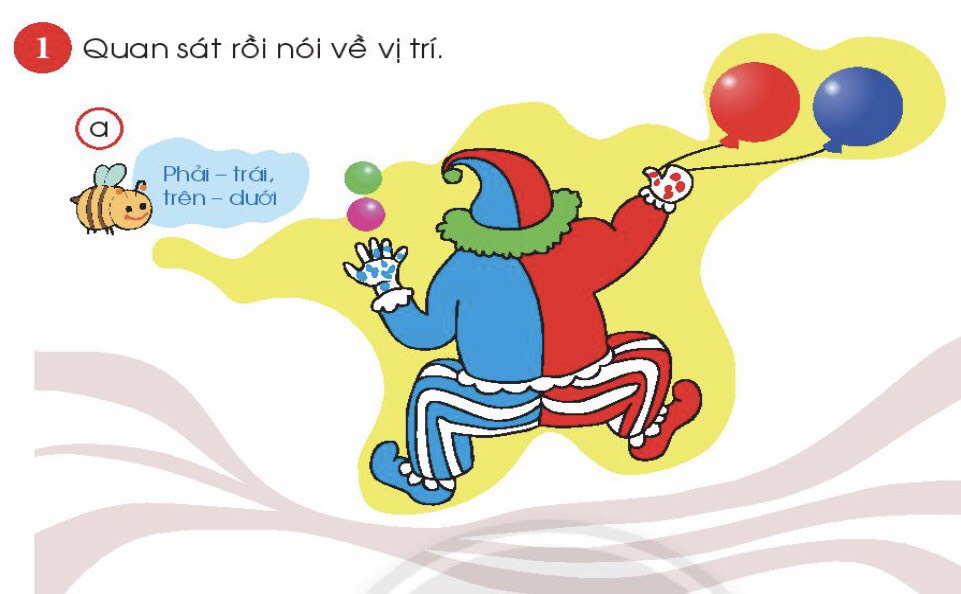 phaûi
phaûi
döôùi
traùi
traùi
treân
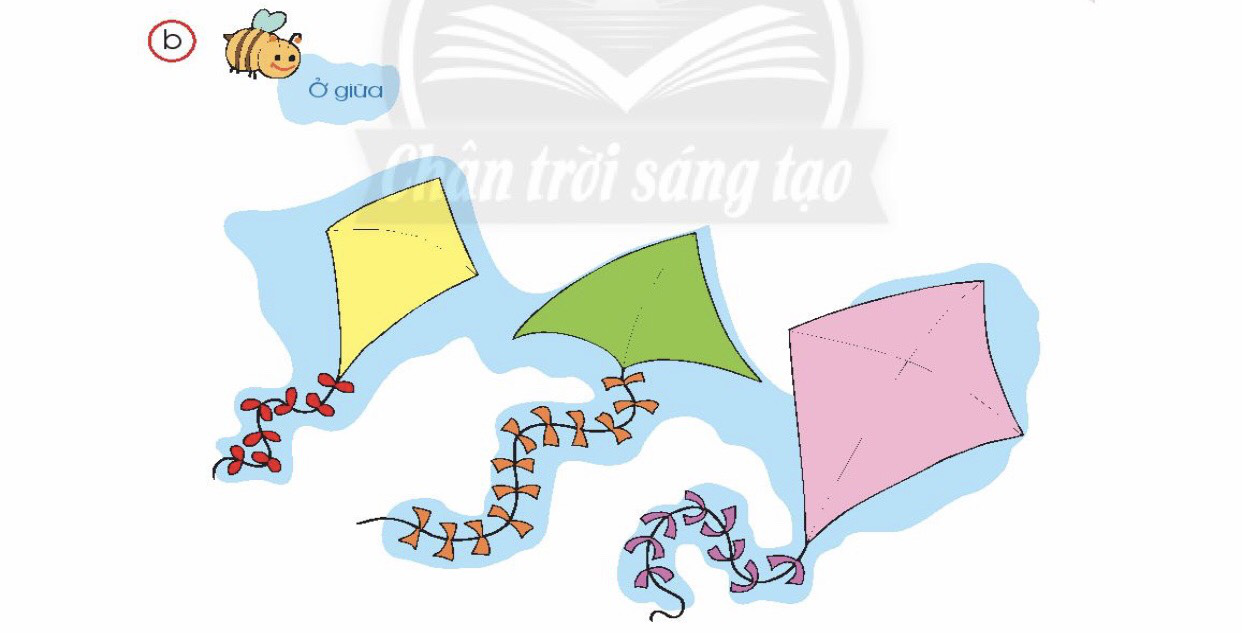 ôû giöõa
phaûi
traùi
phaûi
döôùi
traùi
treân
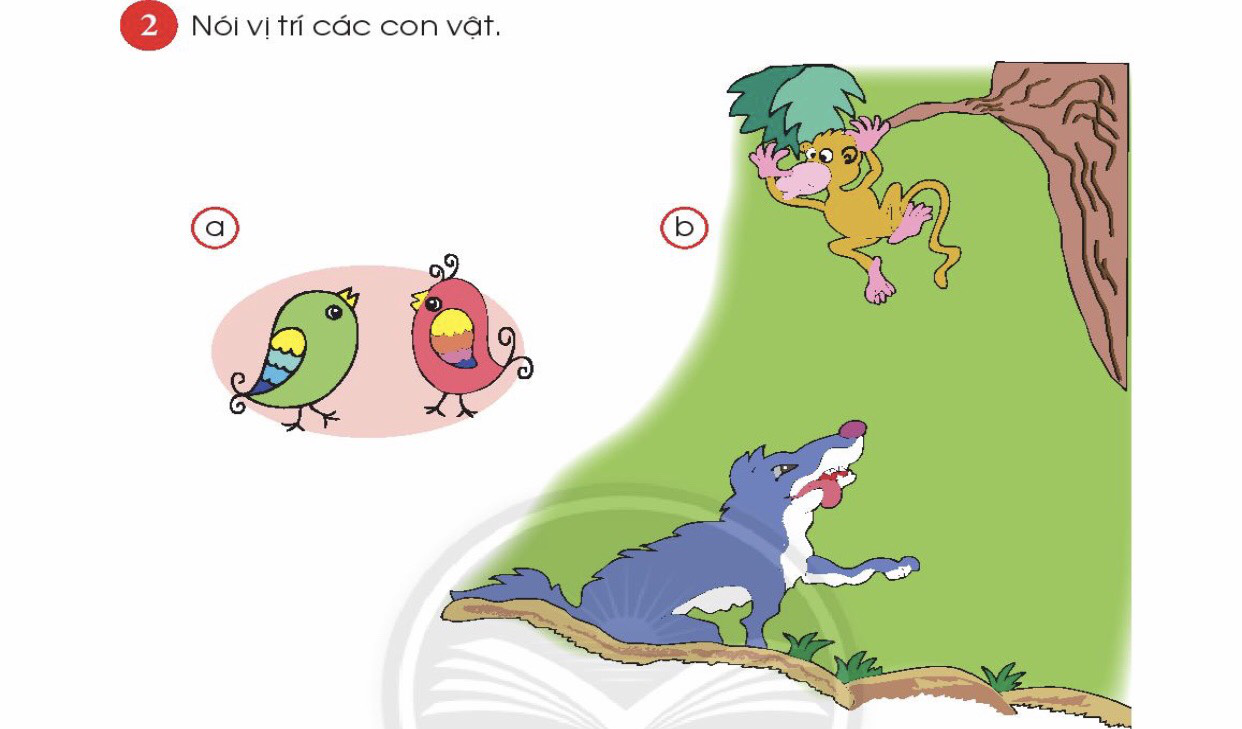 ôû giöõa
tröôùc
tröôùc
sau
sau
THỰC HÀNH
Mở VBT Toán
trang 8
Dặn dò
Chuẩn bị bài tiếp theo: Bài Khối hộp chữ nhật,
 khối hộp lập phương
Mỗi bạn chuẩn bị một vỏ hộp sữa.